Tracking the African Future
Tracking the Future
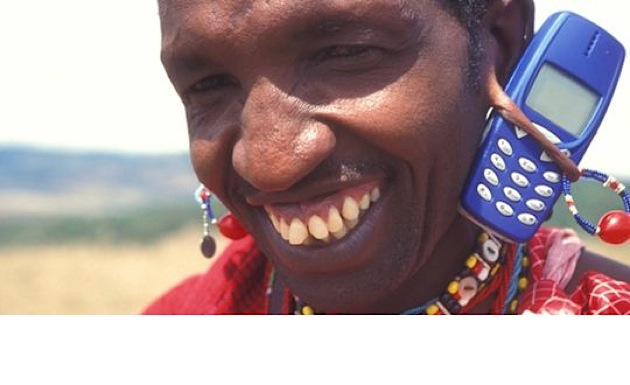 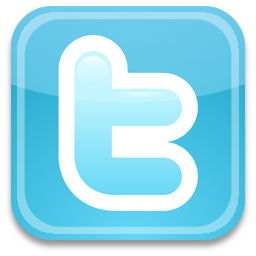 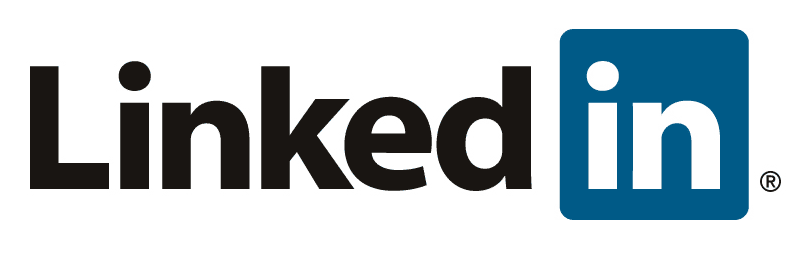 www.danielsilke.com
Africa’s growth story looking solid
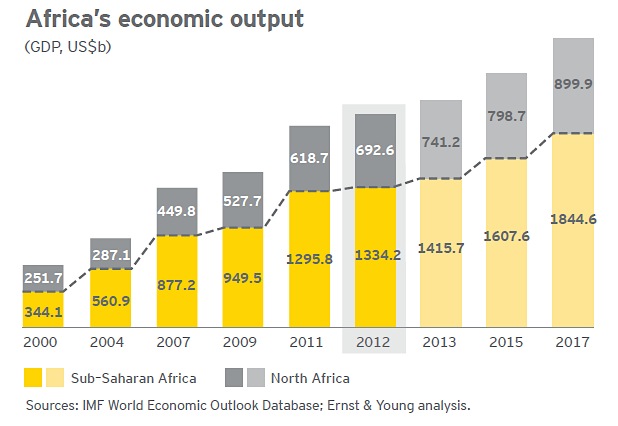 Source: IMF, E&Y Analysis 2013
Africa’s GDP Rise Remains Resilient in 2015
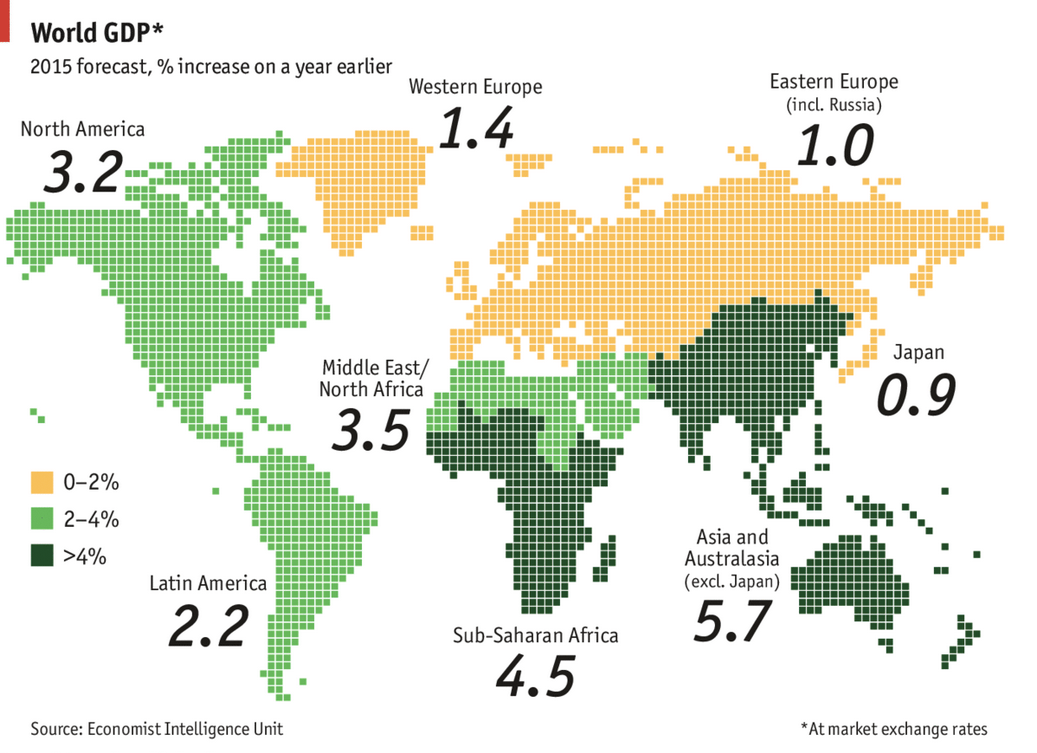 Africa Dominates the Top 10 GDP Countries for 2015
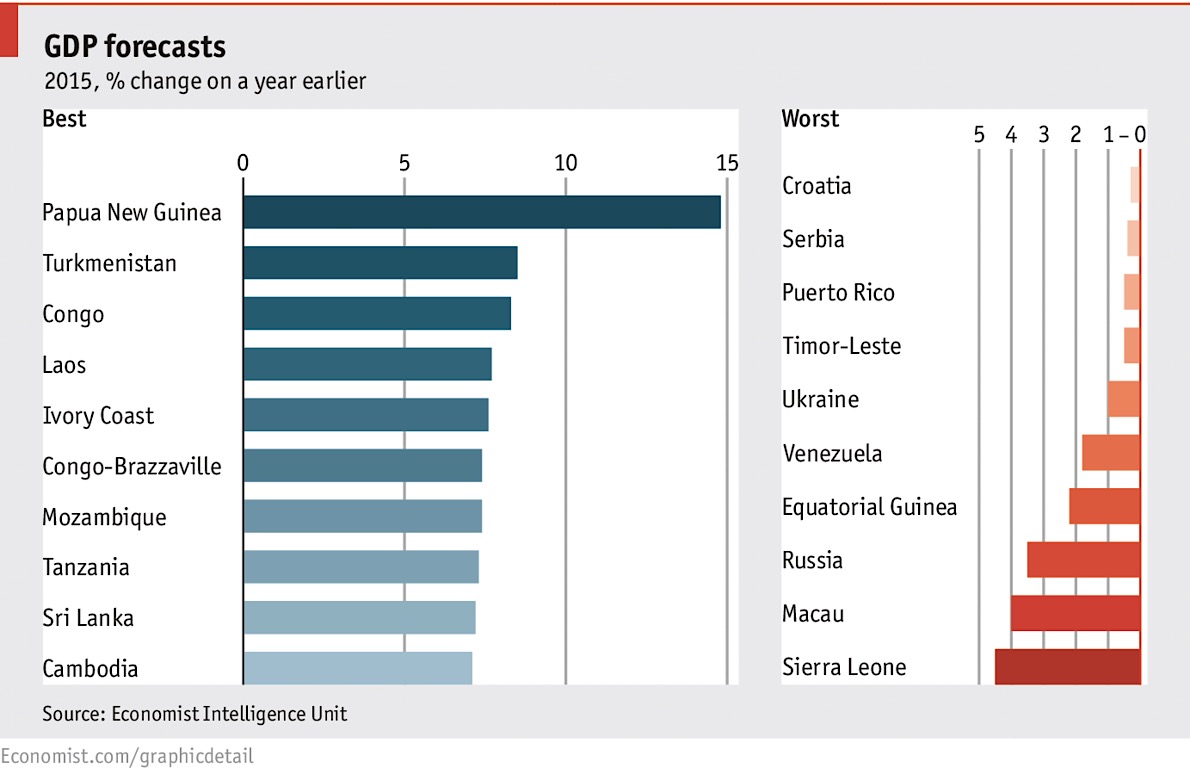 Spread of Countries Growing at >5%
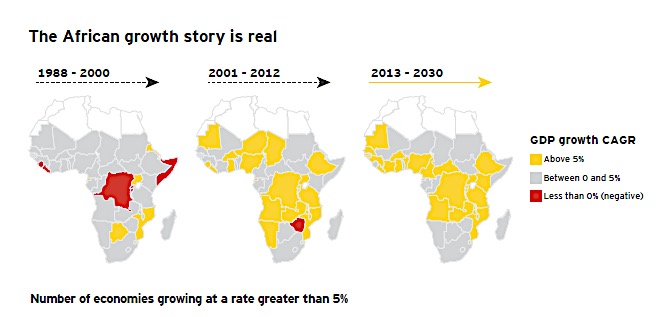 Source: IMF, E&Y Analysis 2014
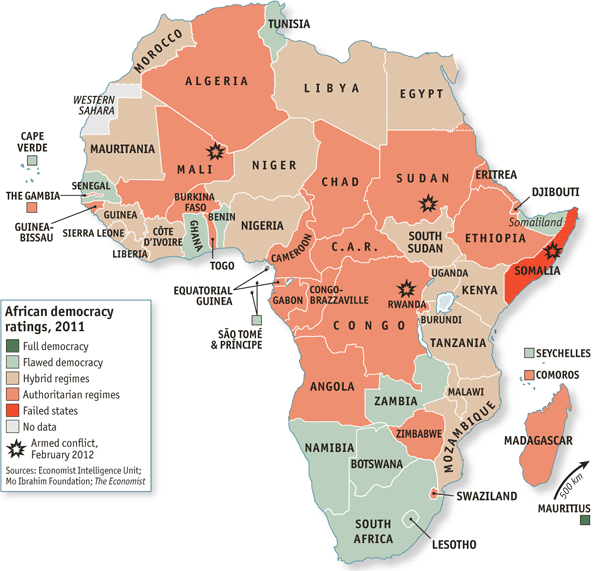 Private Equity Money Rises
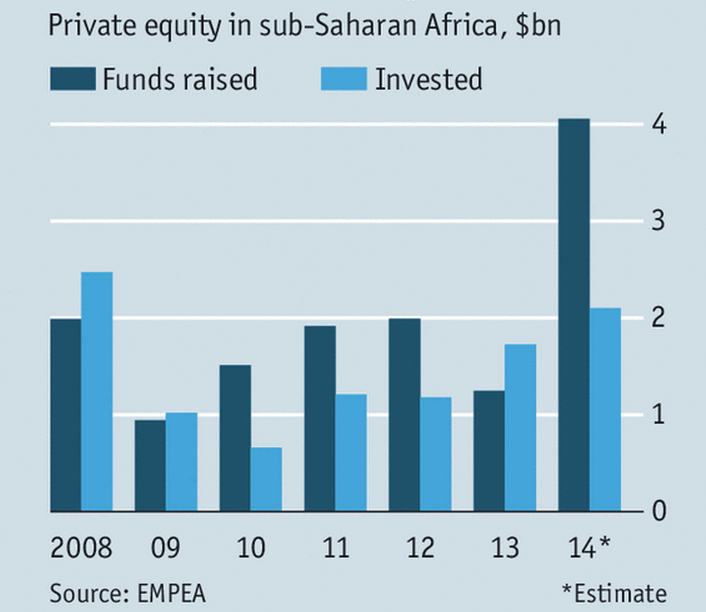 China is now Africa’s largest trading partner
China, now Africa’s largest trading partner: as a percentage of total trade
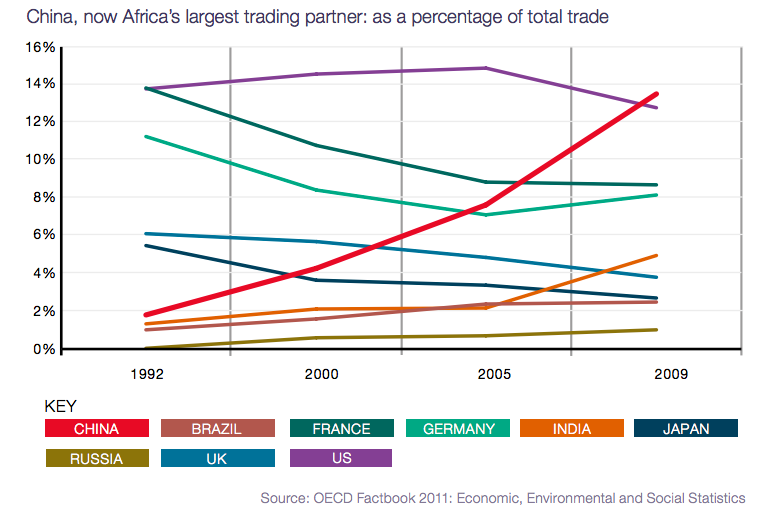 Source: OECD Factbook 2011: Economic, Environmental and Social Statistics
China Growth off the Boil
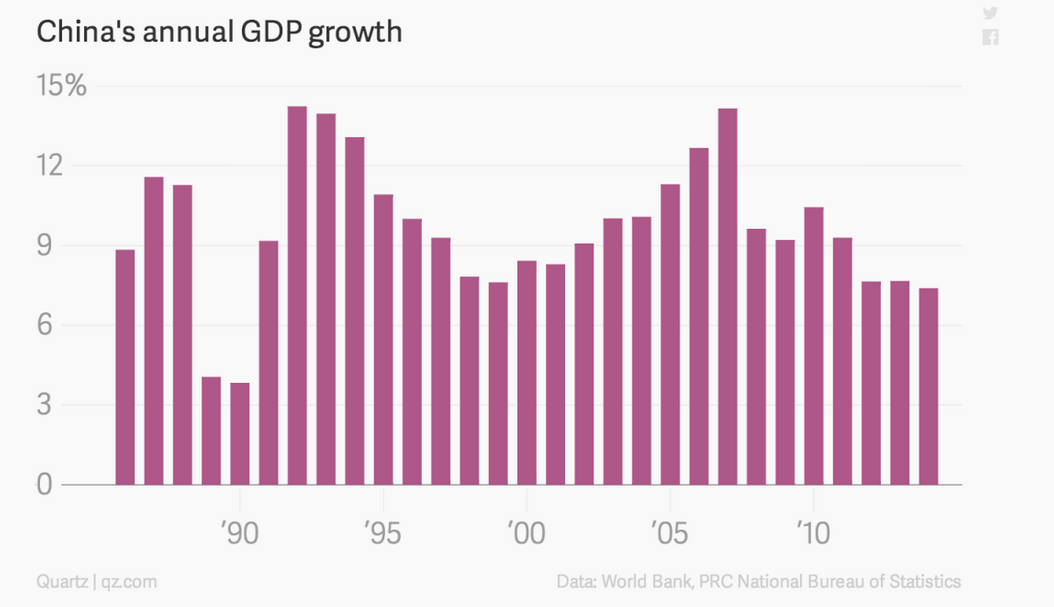 The Crude Oil Cliff
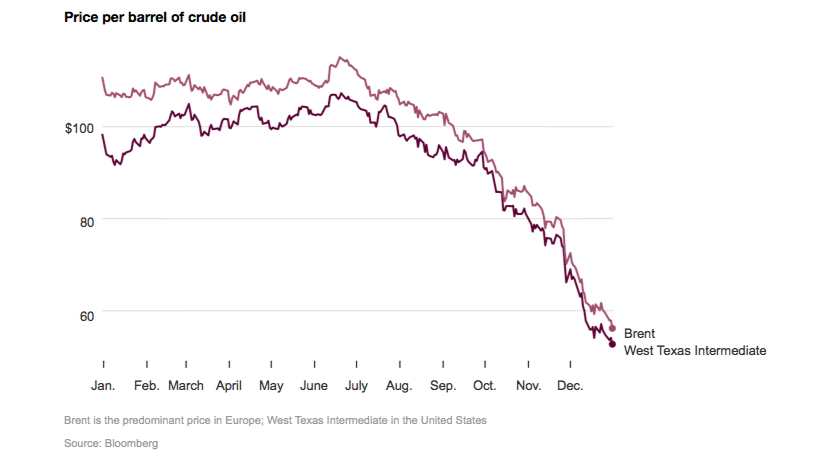 Breaking-even or just breaking?
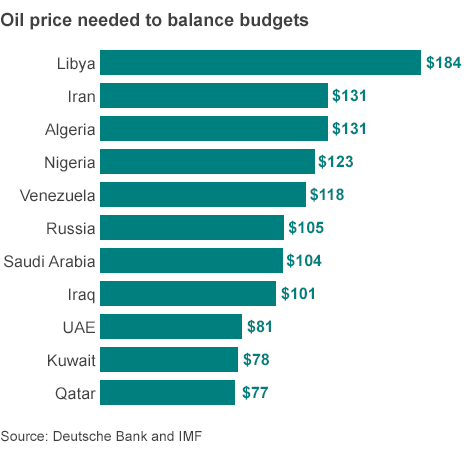 Low Oil Price Takes Toll on Nigeria’s Currency
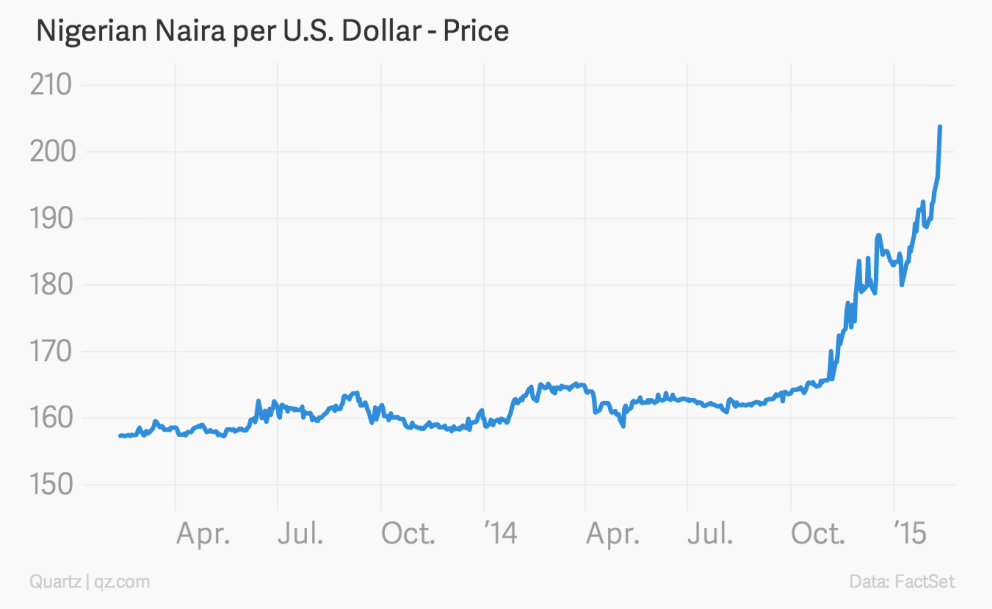 Africa Survives Global Recessions Well
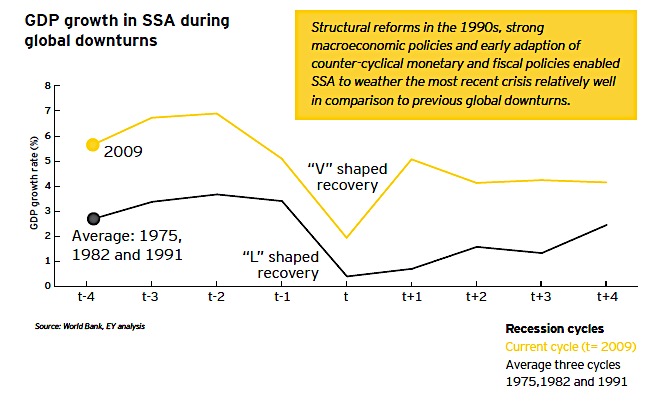 Source: IMF, E&Y Analysis 2014
Inflation & Debt well In-Check!
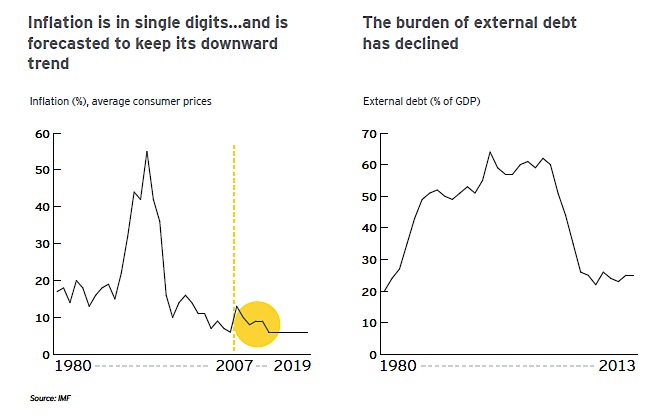 Source: IMF, E&Y Analysis 2014
Africa’s Regional Trading Blocks
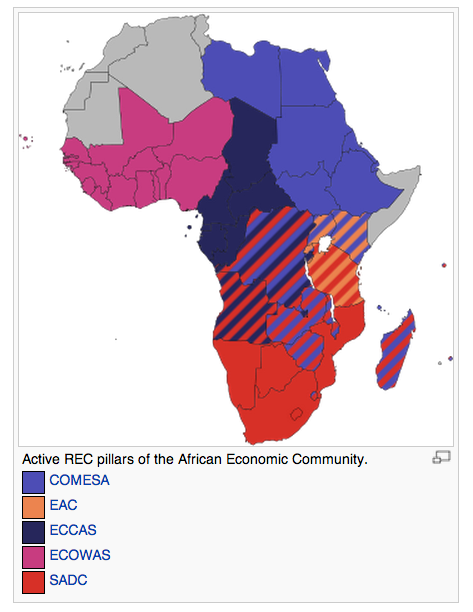 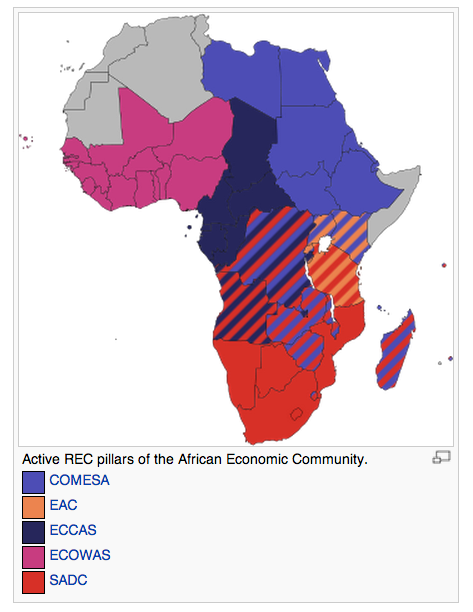 Africa’s on the rise as an attractive investment destination
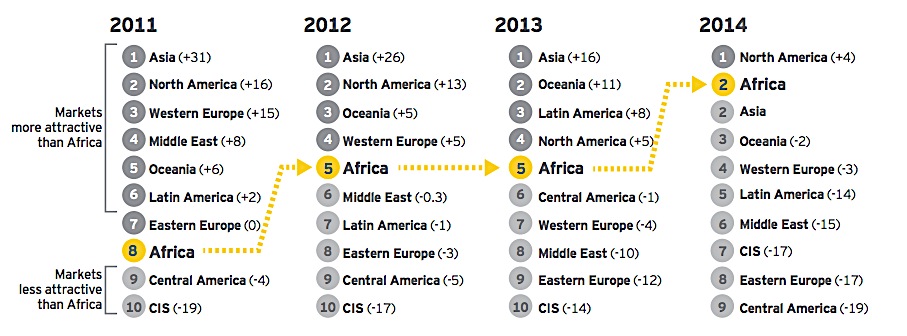 Source: E&Y  2013
Notable Stars!
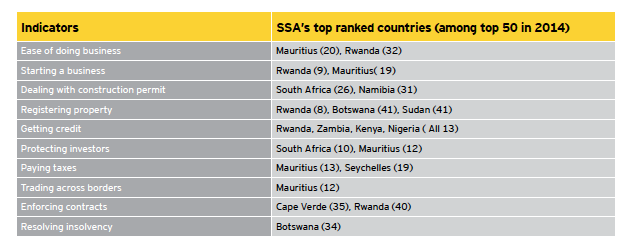 Source: IMF, E&Y Analysis 2014
Africa Score on FDI Projects
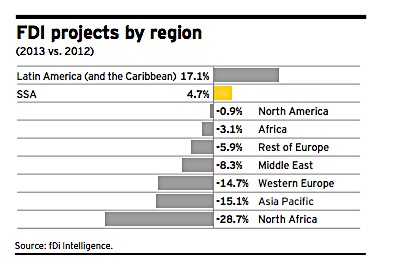 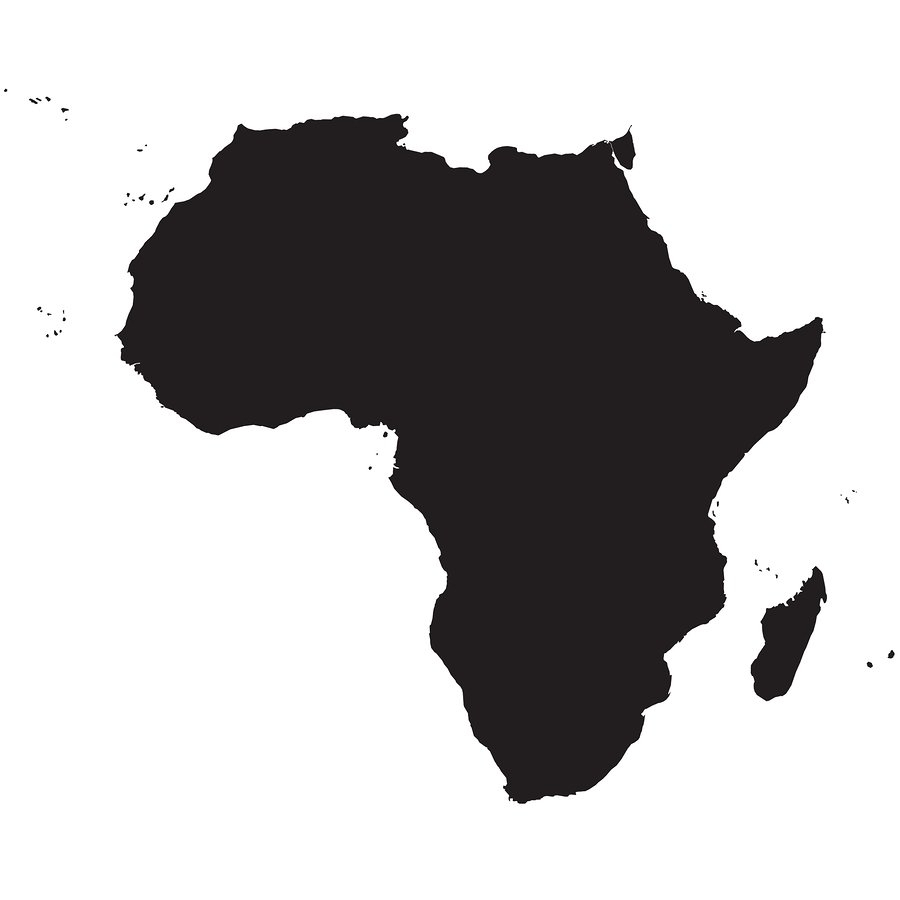 Average African GDP for next 30 years could rise six fold
Per-Capita Income can rise above $10000 for all African Countries
Power generation capacity will need to increase six fold to 2040
Transport volumes will increase six to eight times, with a particularly strong increase of up to 14 times for some landlocked countries.
Port throughput will rise from 265 million tonnes in 2009, 
to more than 2 billion tonnes in 2040.
ICT (Broadband) demand will swell by a factor of 20 before 2020 alone.
Source: Commonwealth Business Council 2013
Africa’s declining poverty rates
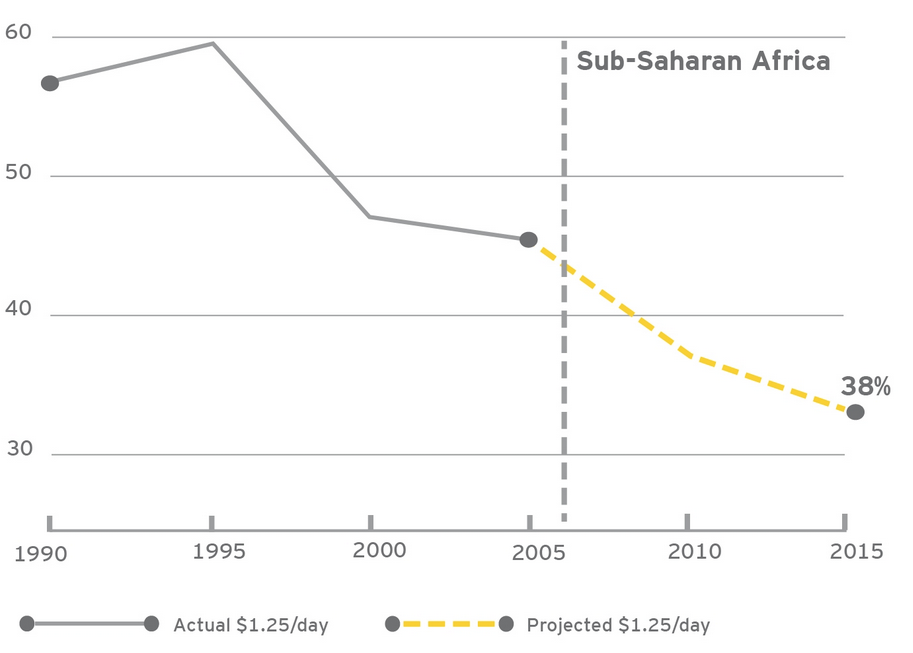 Source: World Bank, E&Y Africa Attractiveness 2012
Africa’s Population Rising Fastest
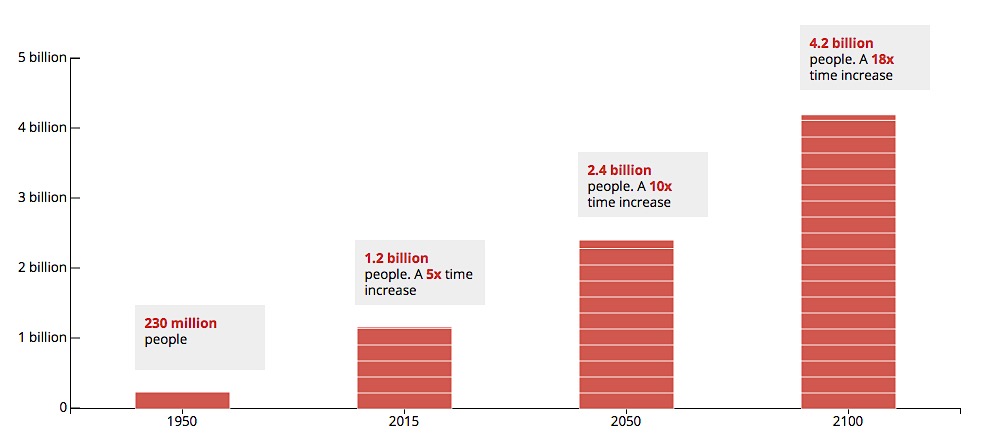 Source: Unicef 2015
Africa’s Share of Global Population Increasing
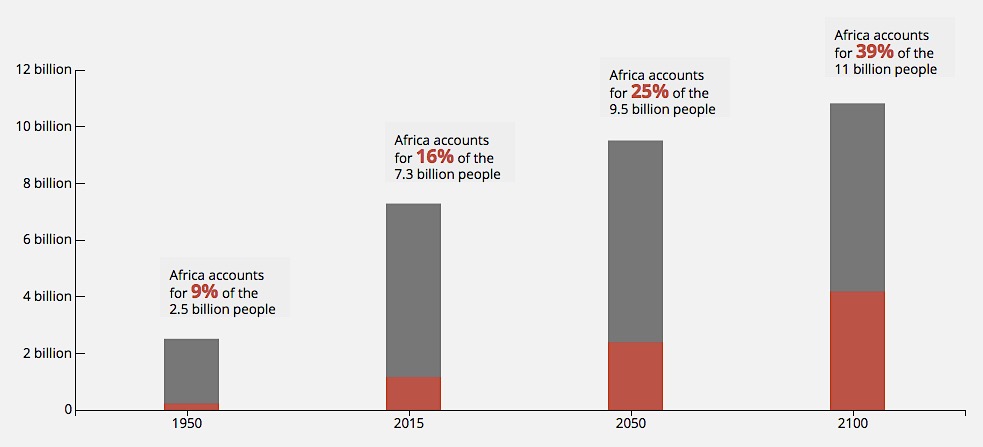 Source: Unicef 2015
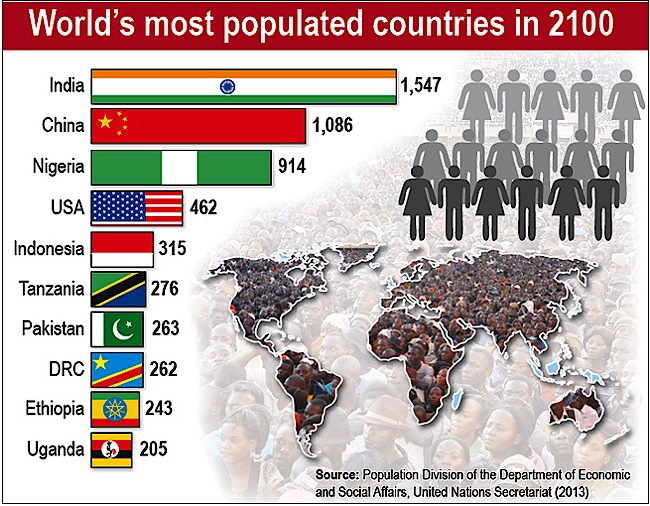 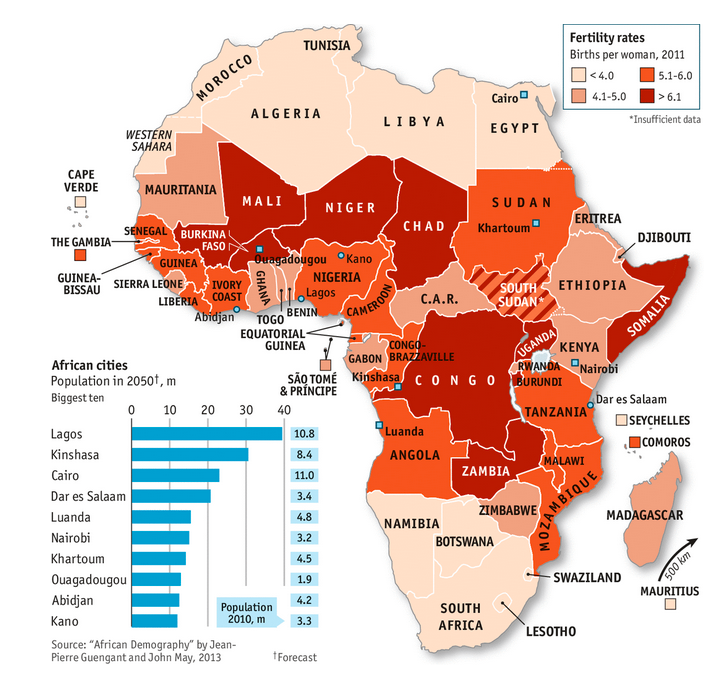 Population Growth Trends
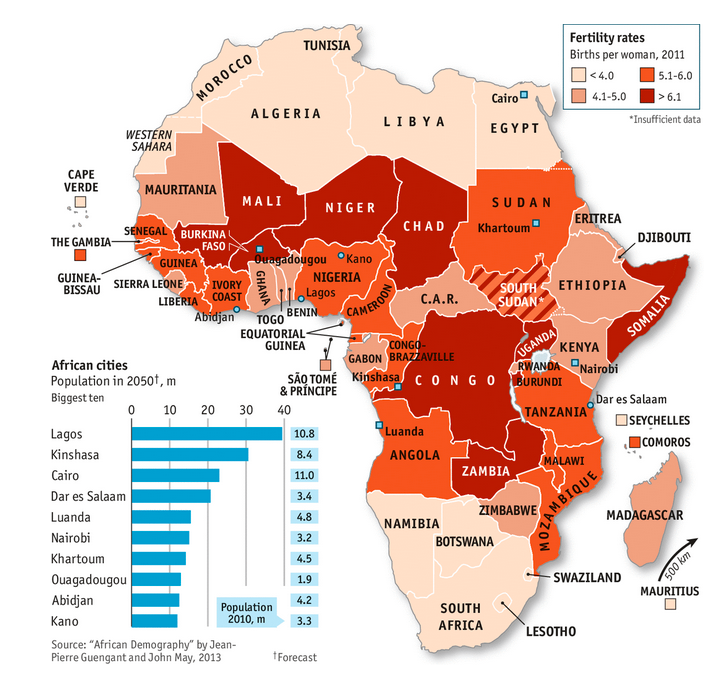 Source: “African Demography” by Jean-Pierre Guengant and  John May, 2013
Urbanisation and rising income
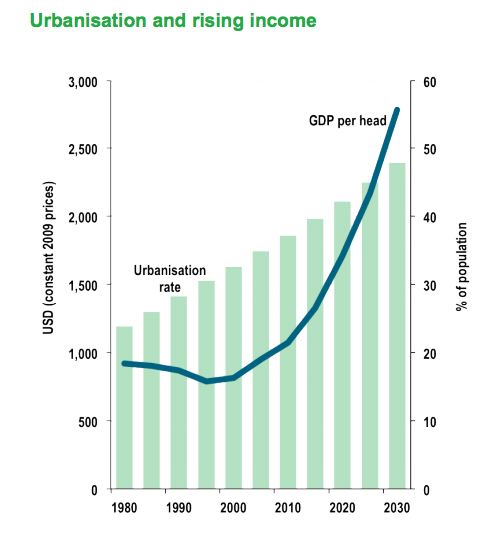 GDP per head
Urbanisation
rate
USD (constant 2009 prices)
% of  population
Source: IMF WEO Sept 11
Urban Clusters & Key Hub Developments
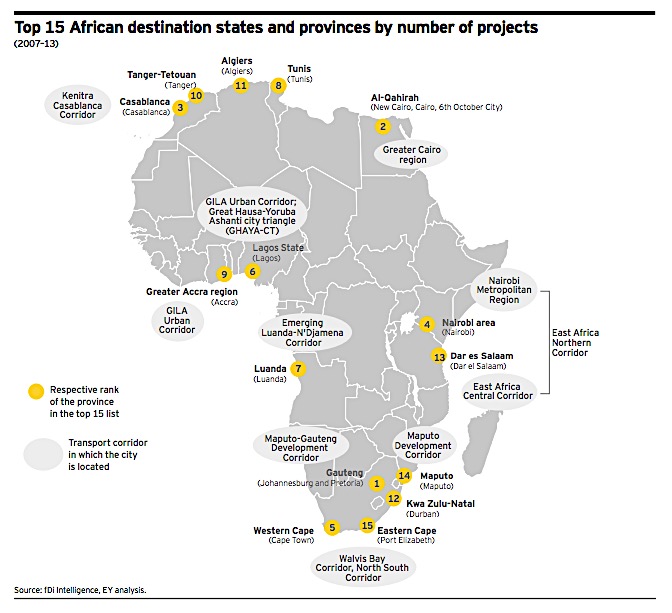 The Rise of Per-Capita Income
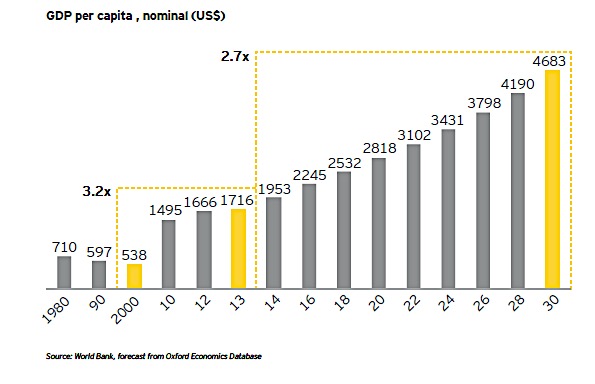 Source: World Bank, forecast from Oxford Economies Database
The Rise of the African Middle Class
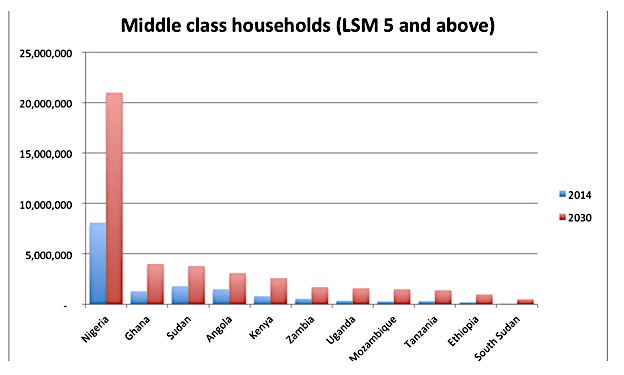 Source: Unicef 2015
Consumer Services on the Rise
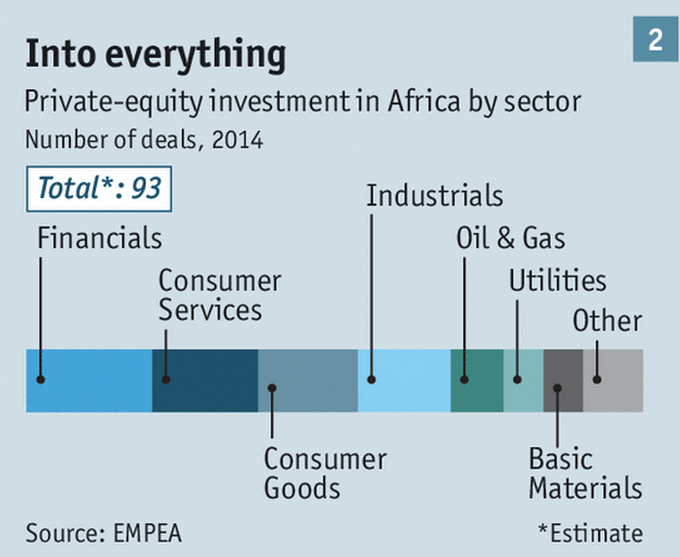 The African Consumer is Alive & Well..and Growing!
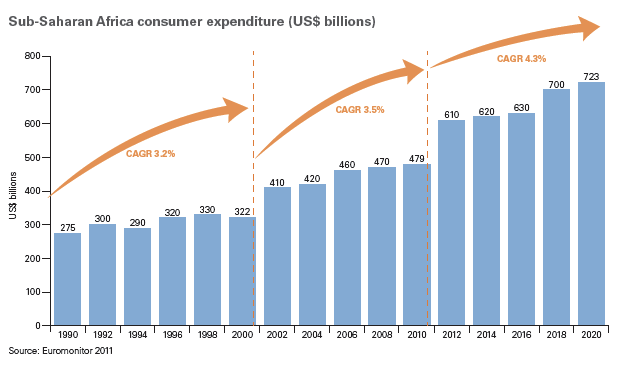 Cities of the Future: 2025 Growth Spots
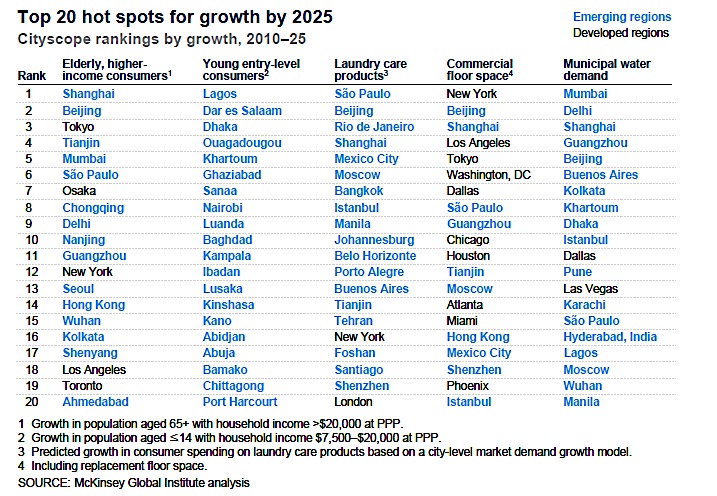 Source: McKinsey 2012
Not without its risks!
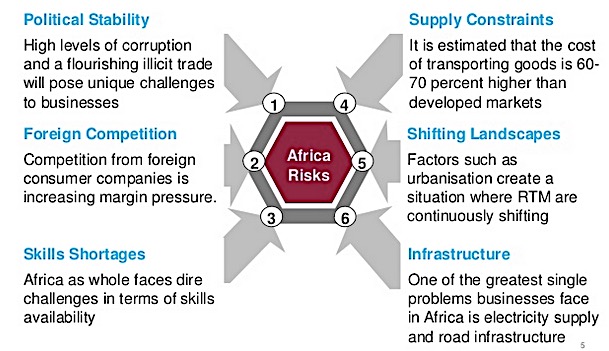 Competing demands for water and energy
Rising consumption of water power production threatens to create conflict
over freshwater supplies unless alternative to fossil-fuel energy are found.
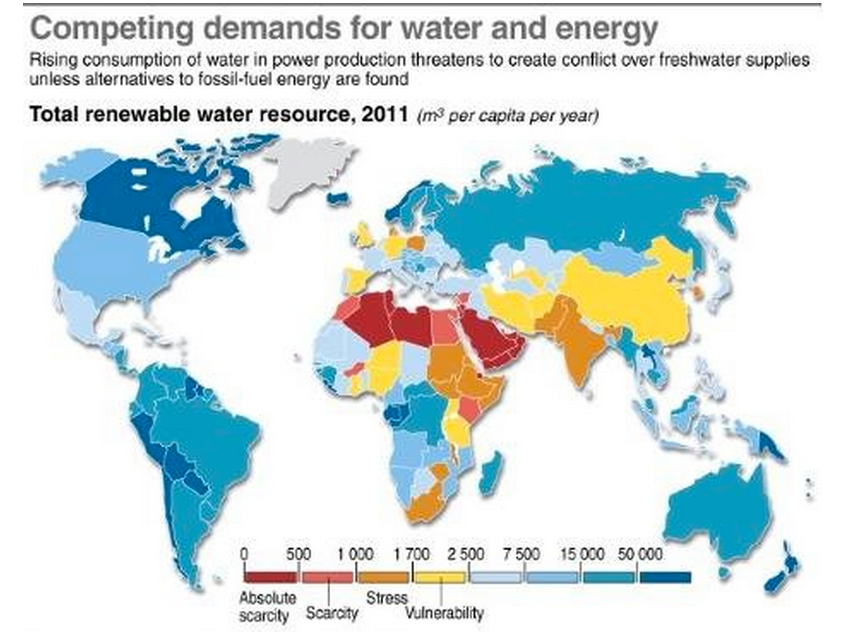 Source: UN World Water Development Report 2014
THANK YOU
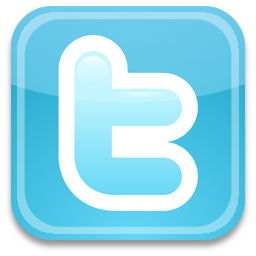 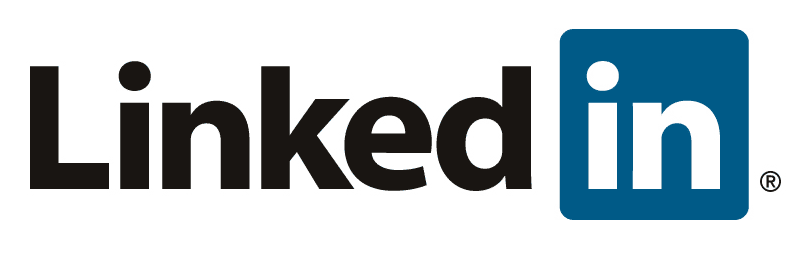 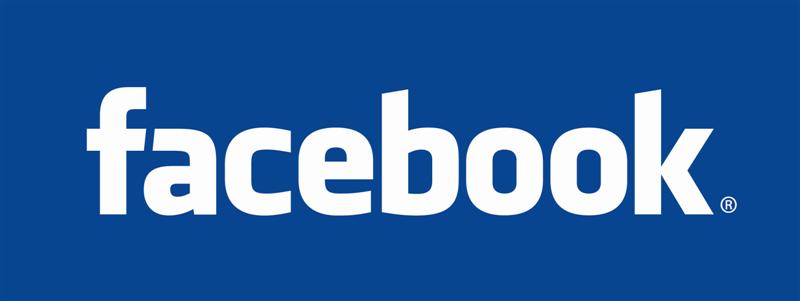 www.danielsilke.com
Daniel Silke Seminars 2008
34